Company Name“Tag Line if you Have One”
Team Name
Date of Presentation
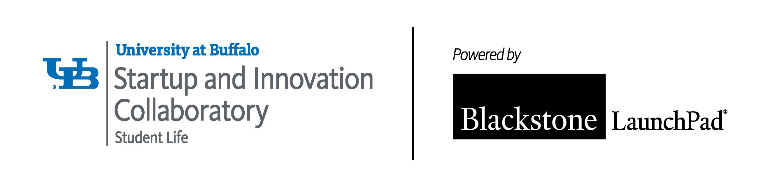 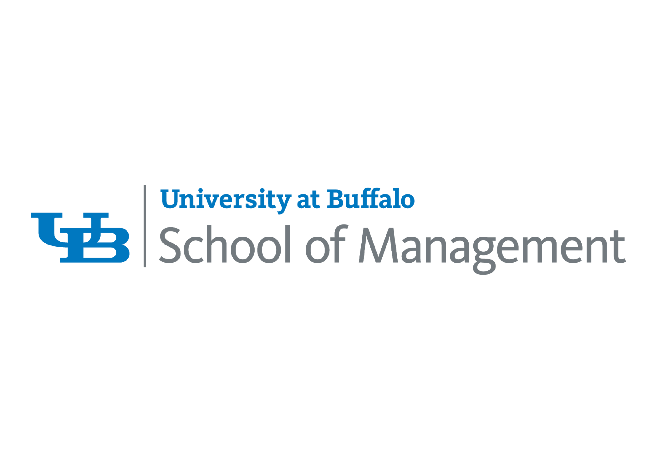 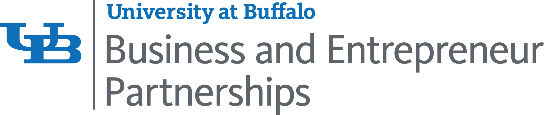 Problem and Market Opportunity
What pain are you solving?
What problem is your company addressing
What is your market opportunity?
How big is the whole market?
Solution / Product
What is your solution to the problem?
What is your product or service?
How is your solution or product unique as compared to all of the other existing solutions that may be out there already?
Don’t get into deep competitive analysis at this point of the presentation, just explain at a higher level
Business Model
How will your product be sold?
Subscription?
Fee/One Time sale?
Recurring revenue?
What is required to become profitable?
Underlying Magic / Technology / Your Secret Sauce
Provide more detail on the technology and/or process that you have developed to deliver your new/unique solution.
If appropriate, discuss patent status
If not patentable, how is your solution unique?
Marketing and Sales
Who is your target customer?
What defines an “ideal” customer prospect?
What is your value proposition to the customer?
What pain are you eliminating
Competition
Who is your existing competition?
What are their strengths and weaknesses vs. your solution? – You may want to make a matrix showing your product and attributes vs. all competitors 
Why are you different?
Your Team
List your management team and their backgrounds, experience, other successes if you have any, etc.
List any advisors that you may have
Why is this team well suited to launch this opportunity?  Remember…investors will invest in an “A” Team with a “B” Idea before a “B” Team with an “A” Idea.  They want to know you can execute
Milestones
If you have them…
Beta tests
Customers
Letters of support
Etc.
Financial Projections
These will be pretty basic for your first presentation in January.  
Show us some simple pro-forma summary financials:
Units Sold at x Unit Price
Profit/Loss
Cashflow/Investment dollars needed
Summary
Restate the opportunity
Restate the pain
Restate why your solution is unique
Show us why you should go on to the next round.